Приветствуем всех на уроке литературного чтения
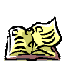 Найдите неповторяющиеся буквы и сложите фамилию автора
Виктор Юзефович Драгунский(1913 – 1972)
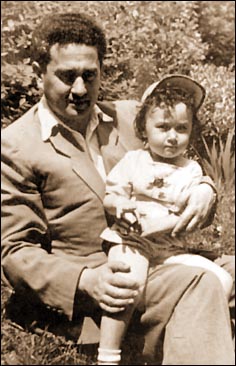 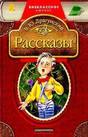 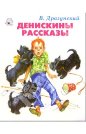 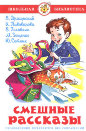 Чт
о
л   б   т
и
ю
М    шк
и
а
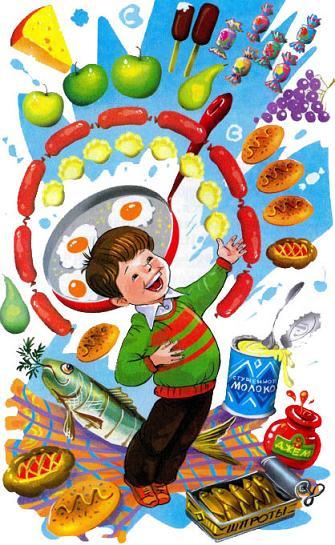 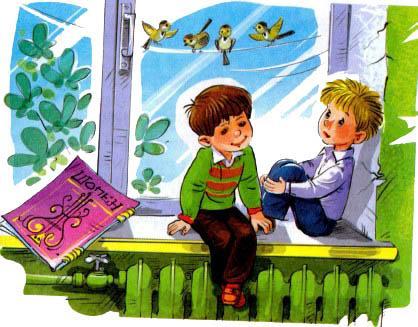 Словарная работа
Кавалерист – воин на коне
Лань – быстрое животное рода оленей
Зельц – вид колбасы
Боржом – минеральная вода
Частик – рыба
Глазурованные пряники – покрытые глазурью, сахаром
Домашнее задание
Пересказ рассказа Драгунского «Что любит Мишка» 
    страницы 24 - 28.
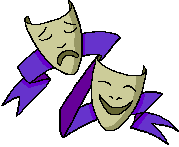 Урок окончен!

До свидания!